PANDUAN
PENGGUNAAN APLIKASI SIHARKA


Penyampaian Laporan Harta Kekayaan Aparatur Sipil Negara (LHKASN)
Secara Daring
INSPEKTORAT JENDERAL 
KEMENDIKBUD
2019
Akses aplikasi Siharka melalui laman :https://siharka.menpan.go.id
1. LOGIN
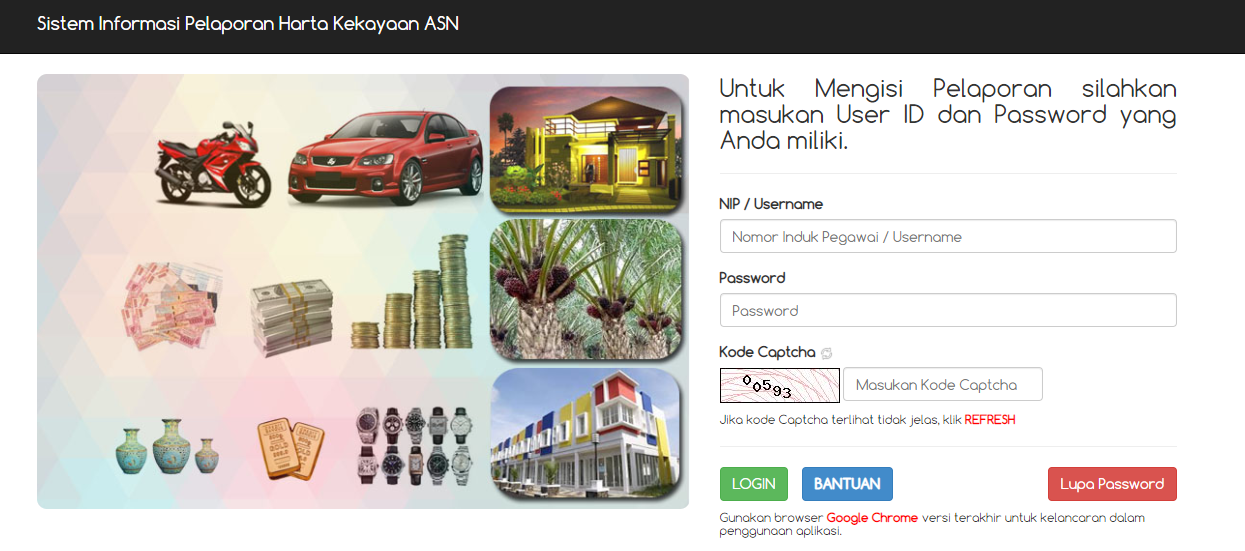 Masukkan NIP
Masukkan Password
Ketikkan kode Captcha
Klik Login untuk masuk ke aplikasi
Klik Lupa Password jika lupa password
2
2. Lengkapi Data Profil dan Ubah Password
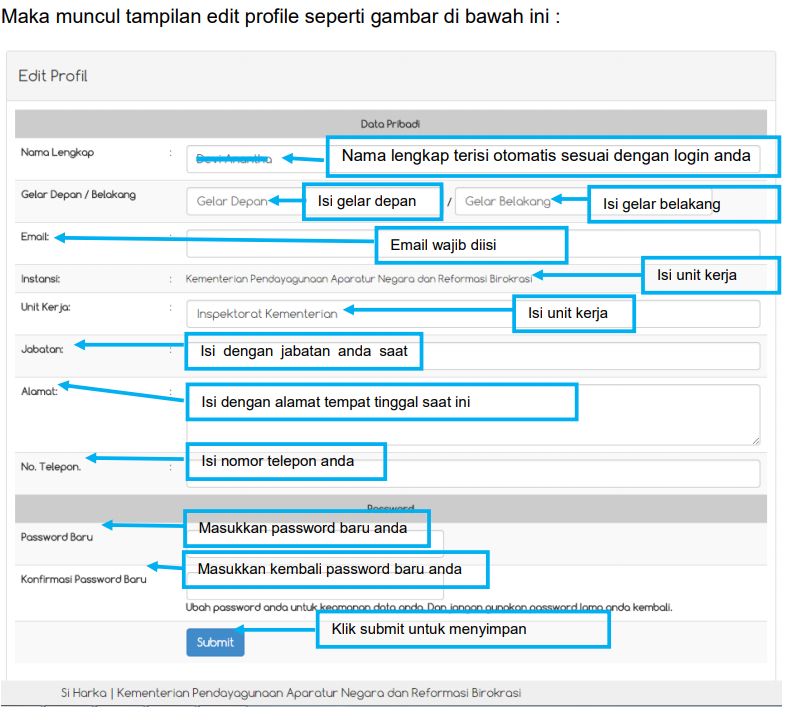 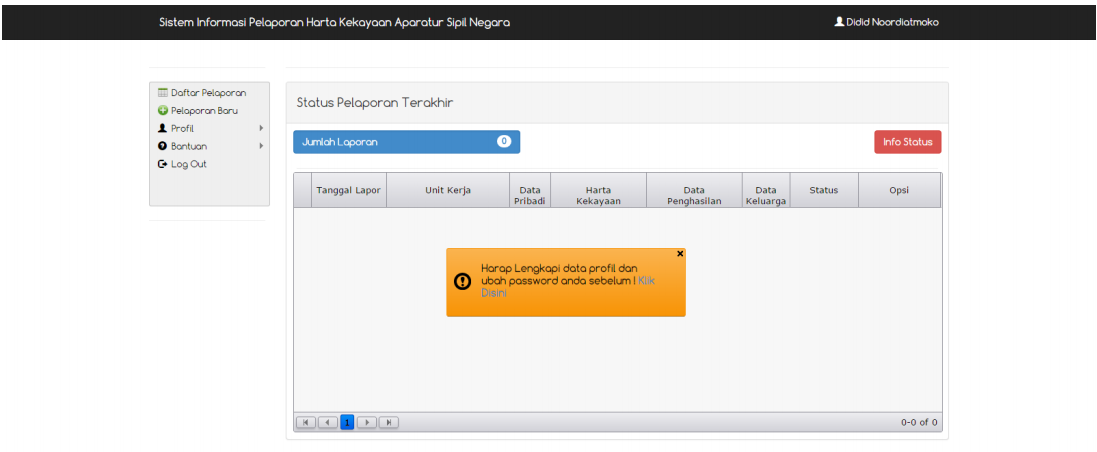 Pastikan ubah password, submit, log out, kemudian login kembali dengan password baru
Untuk pertama kali login diharapkan melengkapi data profil dan ubah password yang telah di berikan oleh Inspektorat Jenderal
Silahkan anda Klik Disini pada gambar Pop Up yang muncul seperti gambar di bawah ini :
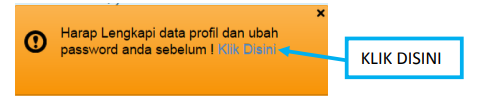 3
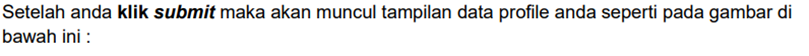 Menu yang terdapat pada halaman awal :
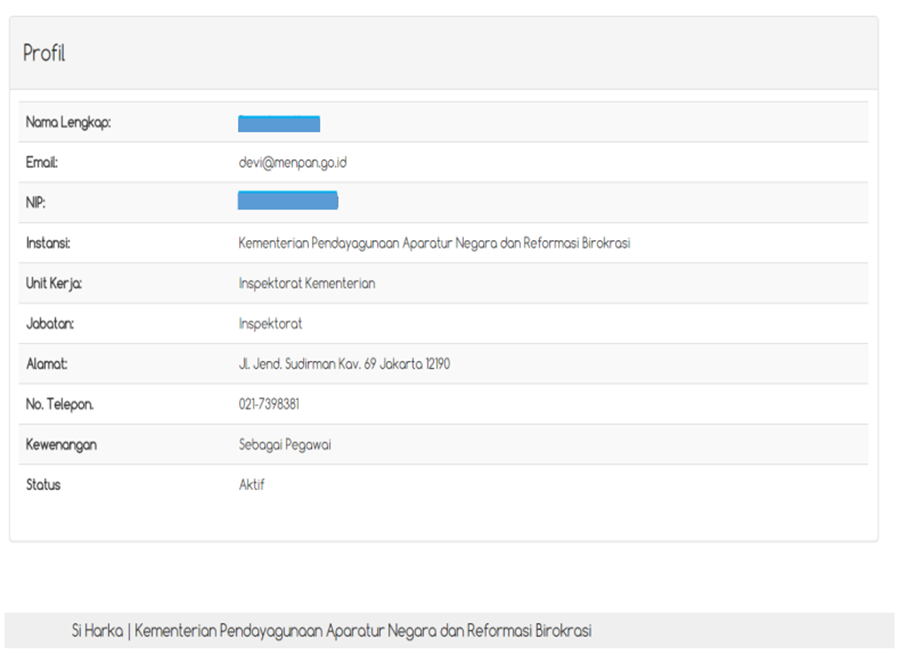 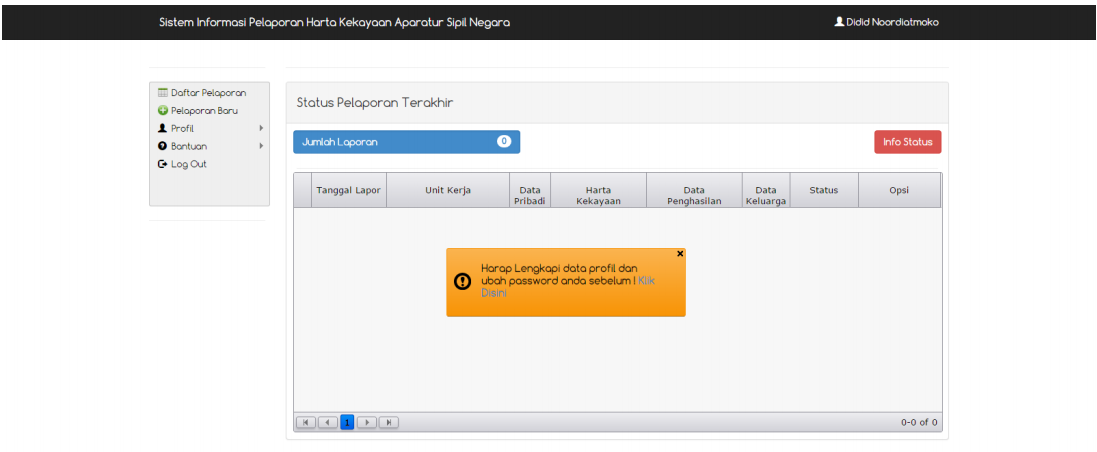 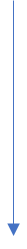 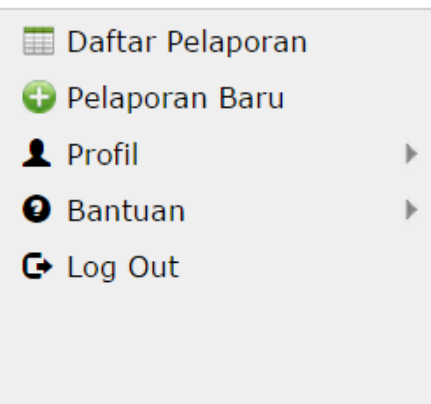 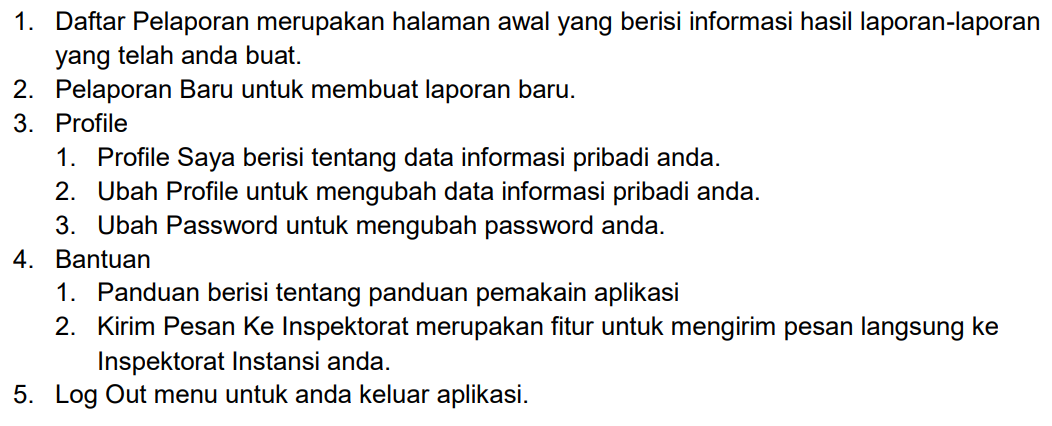 4
3. Membuat Pelaporan Baru dengan cara :
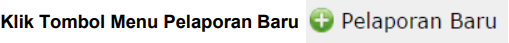 Maka akan muncul 6 tampilan seperti ini :
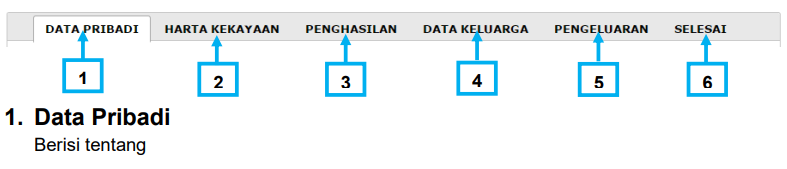 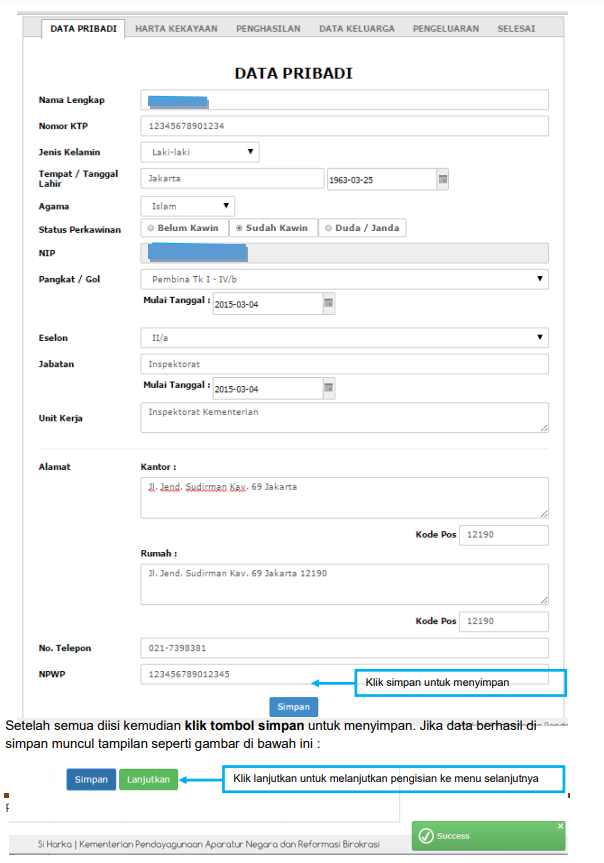 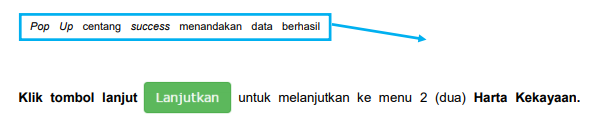 5
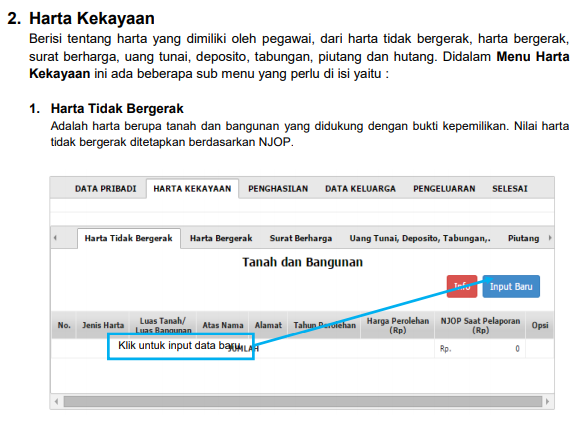 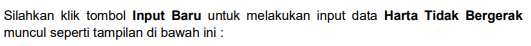 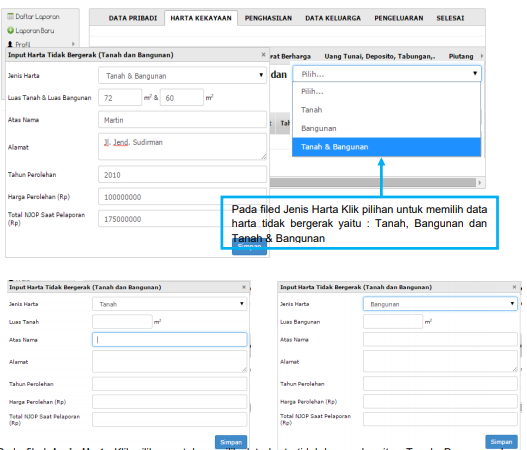 6
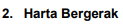 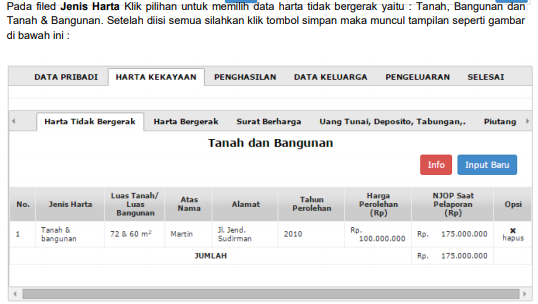 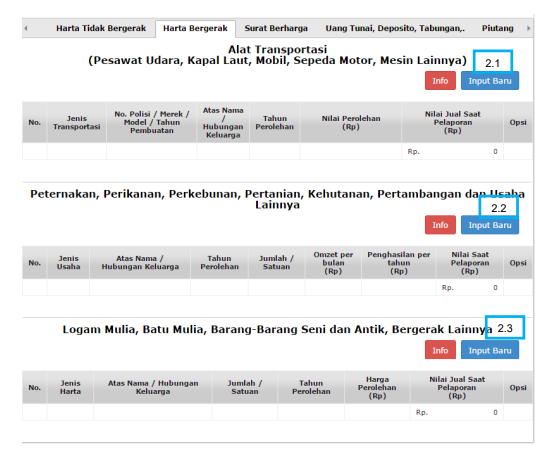 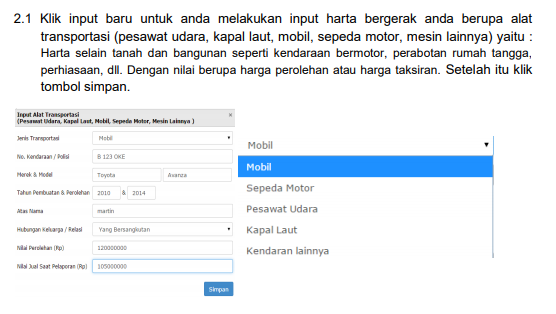 7
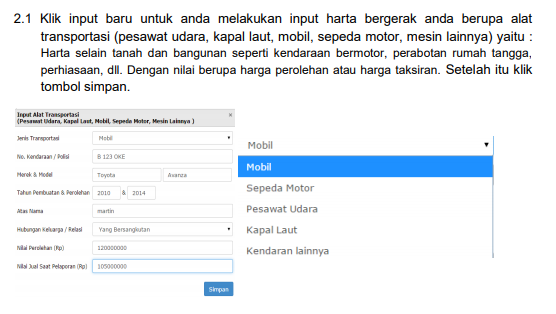 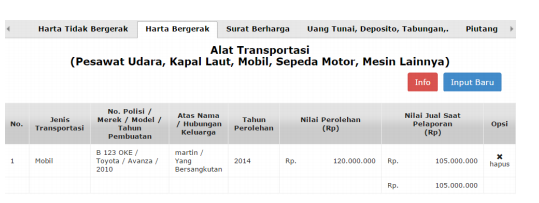 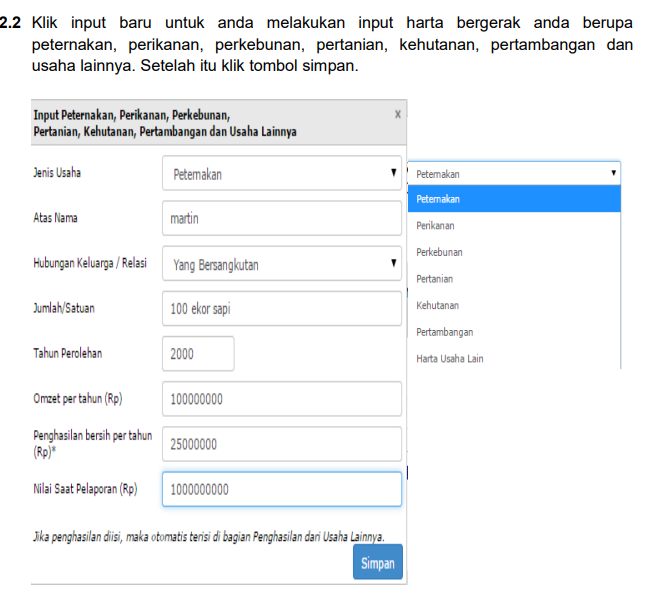 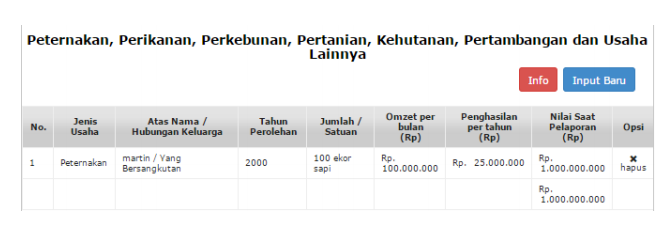 8
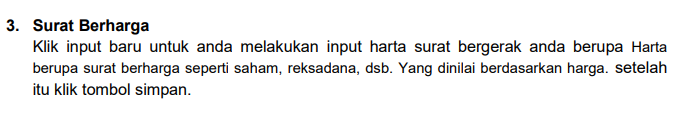 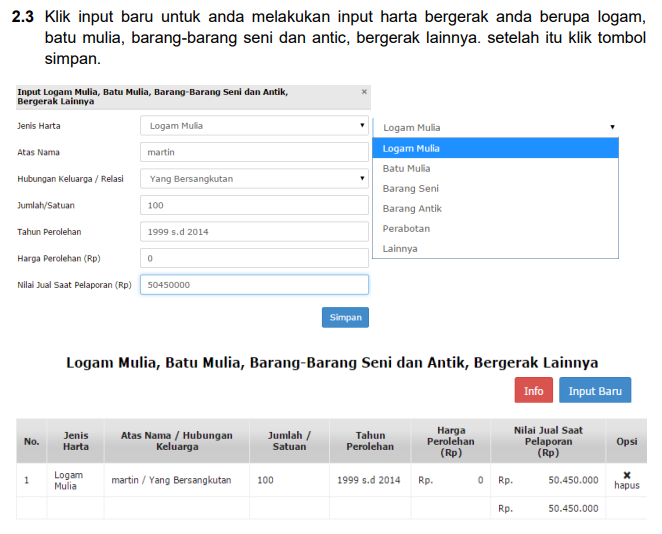 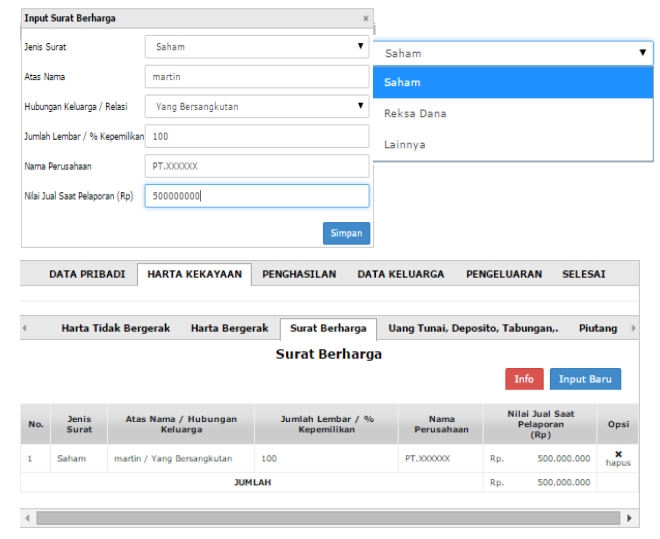 9
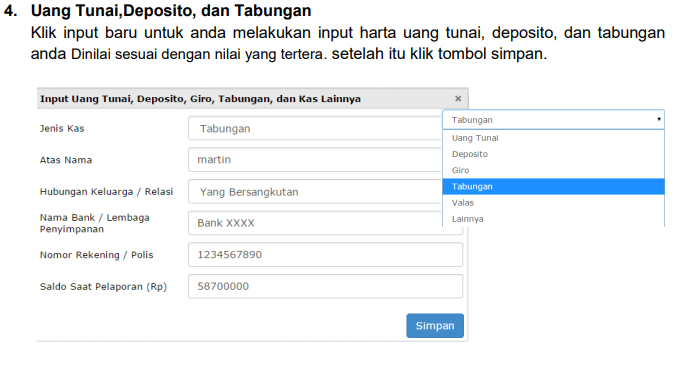 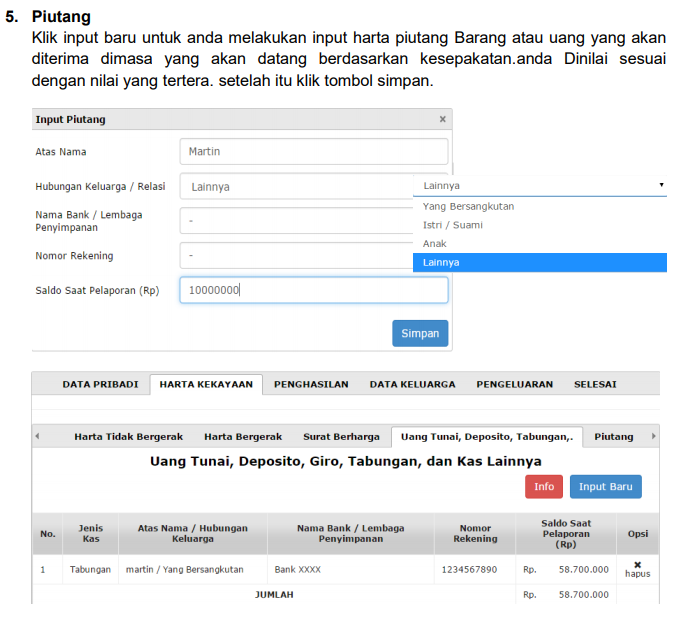 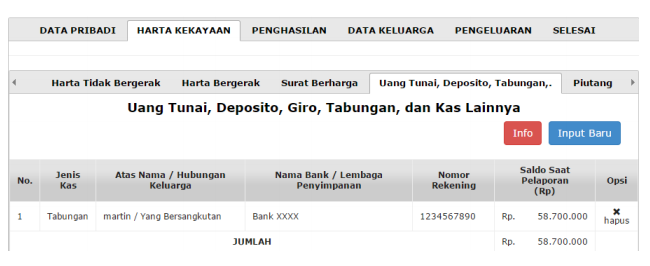 10
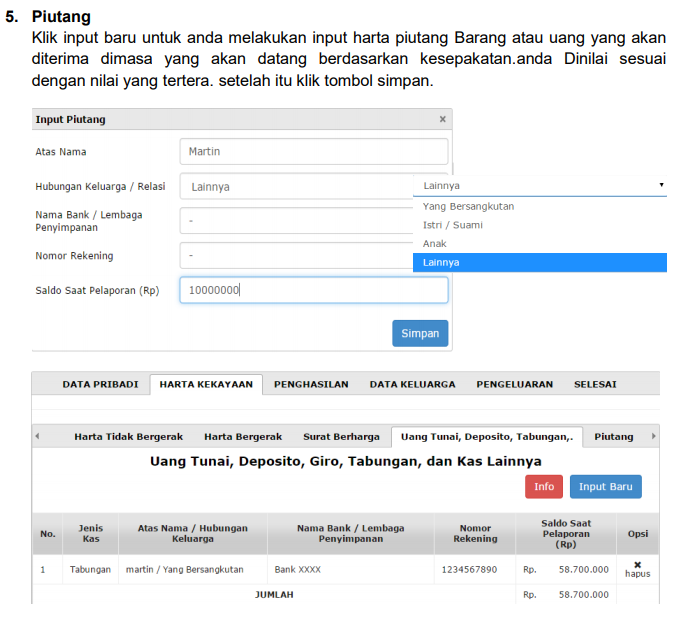 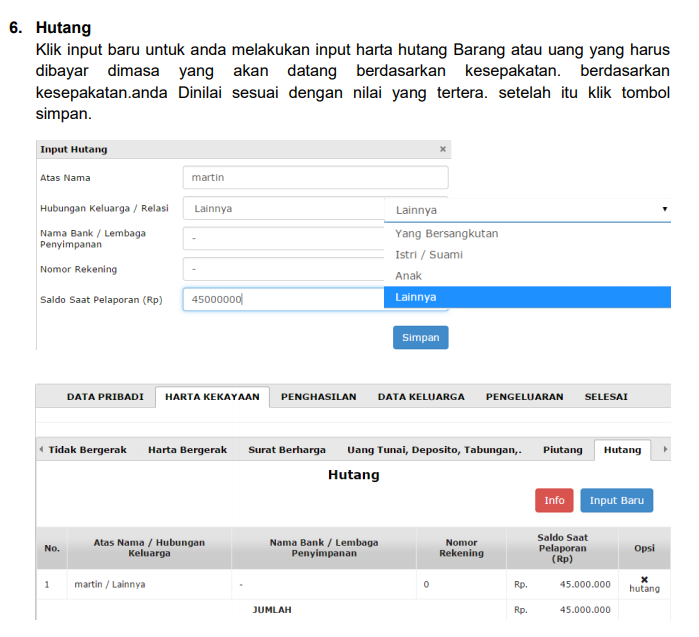 11
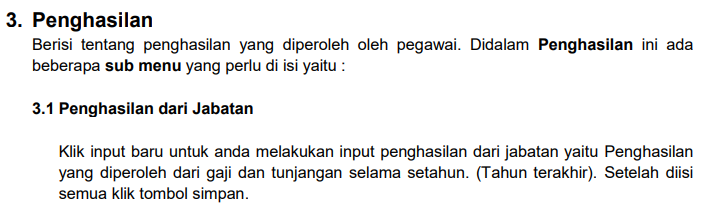 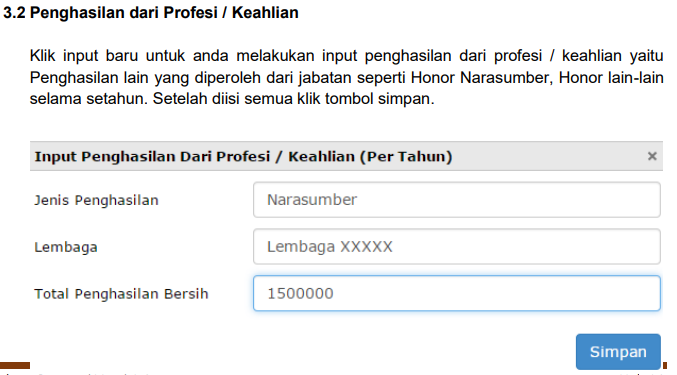 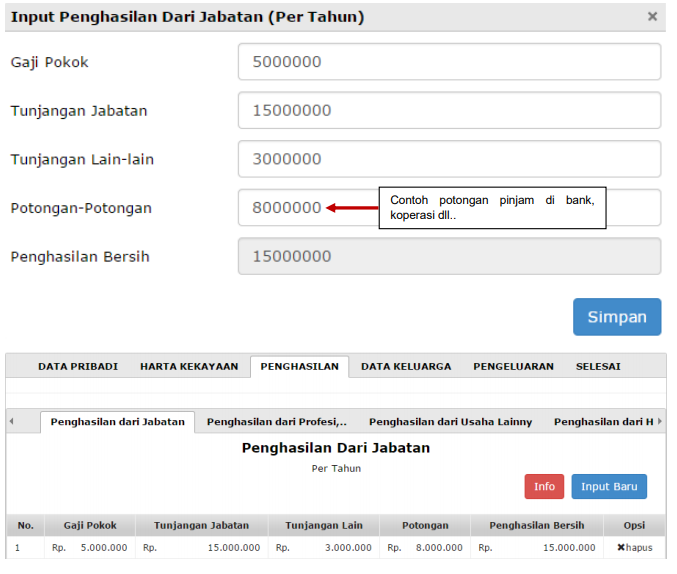 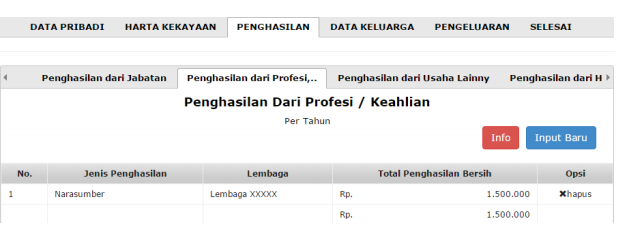 12
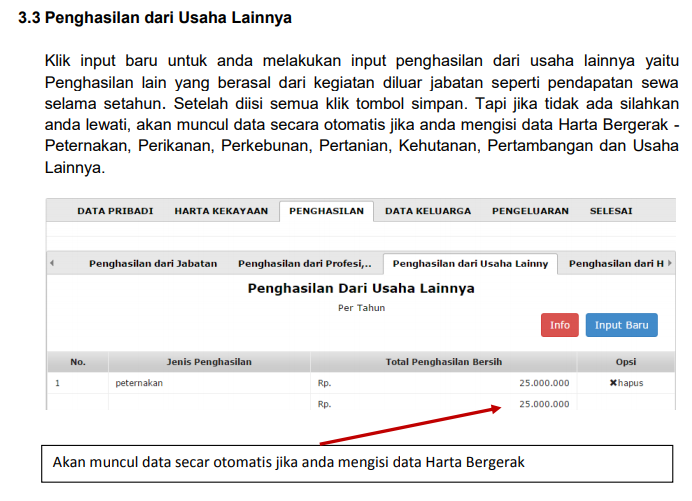 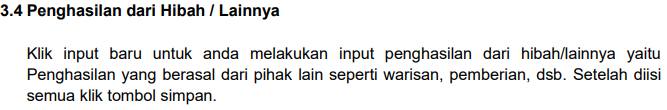 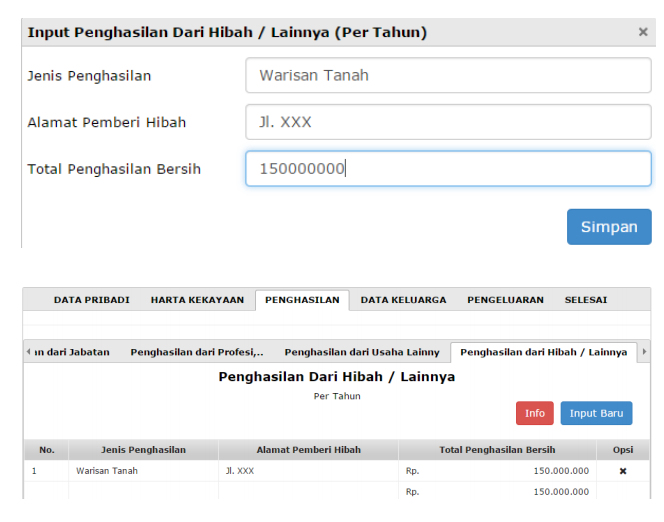 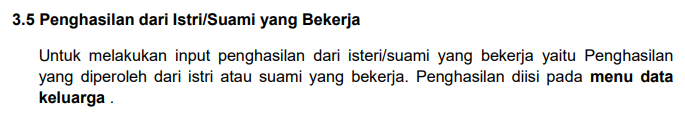 13
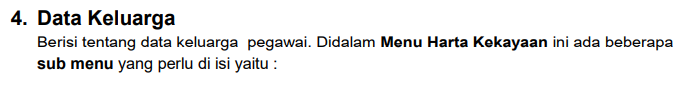 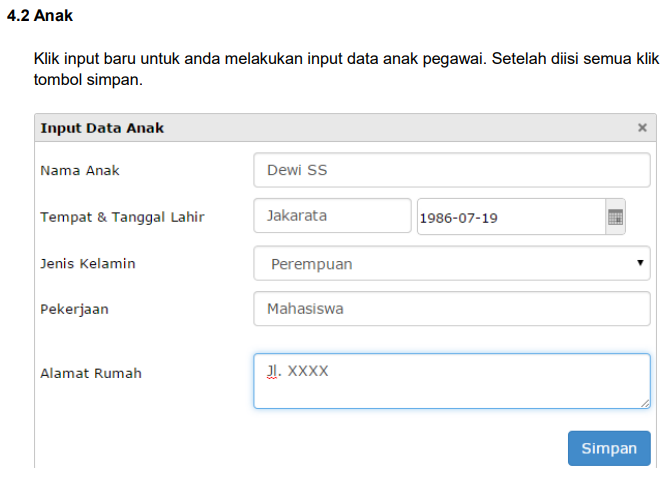 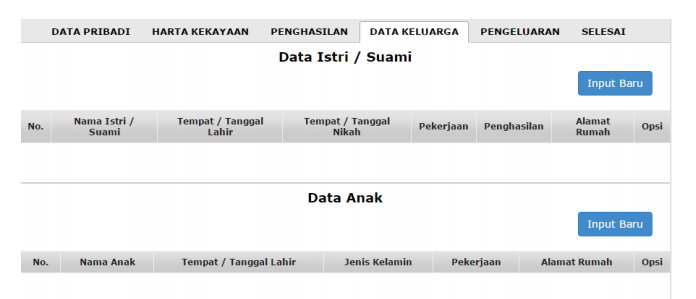 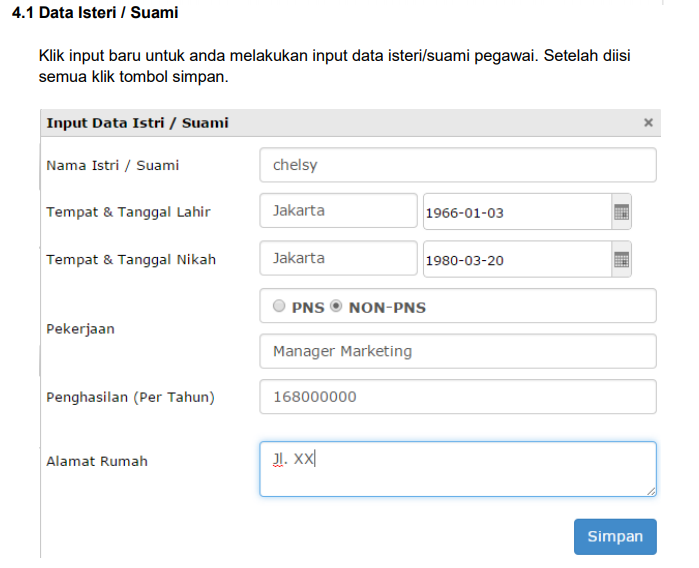 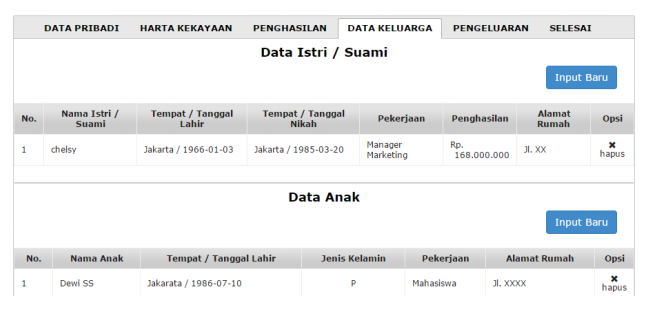 14
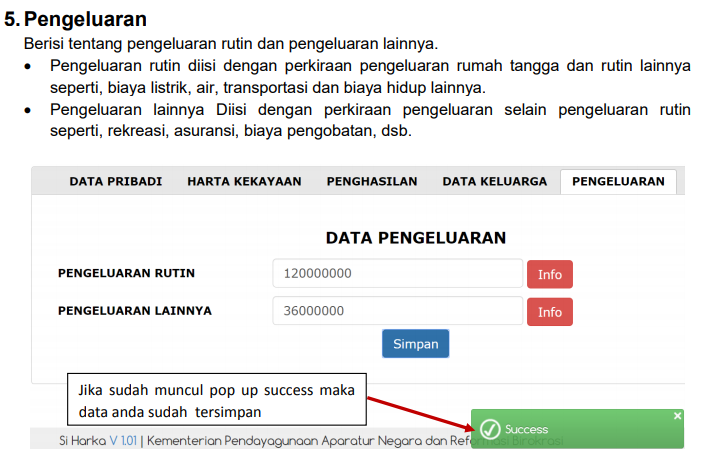 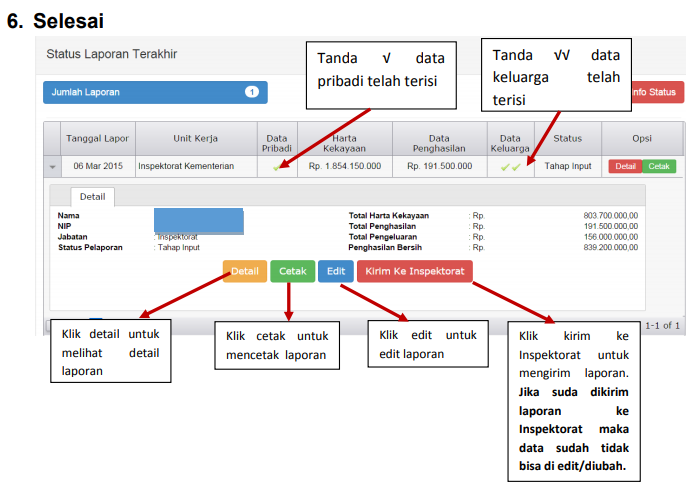 15
Terima kasih